ΝΕΚΡΟ ΣΗΜΕΙΟ
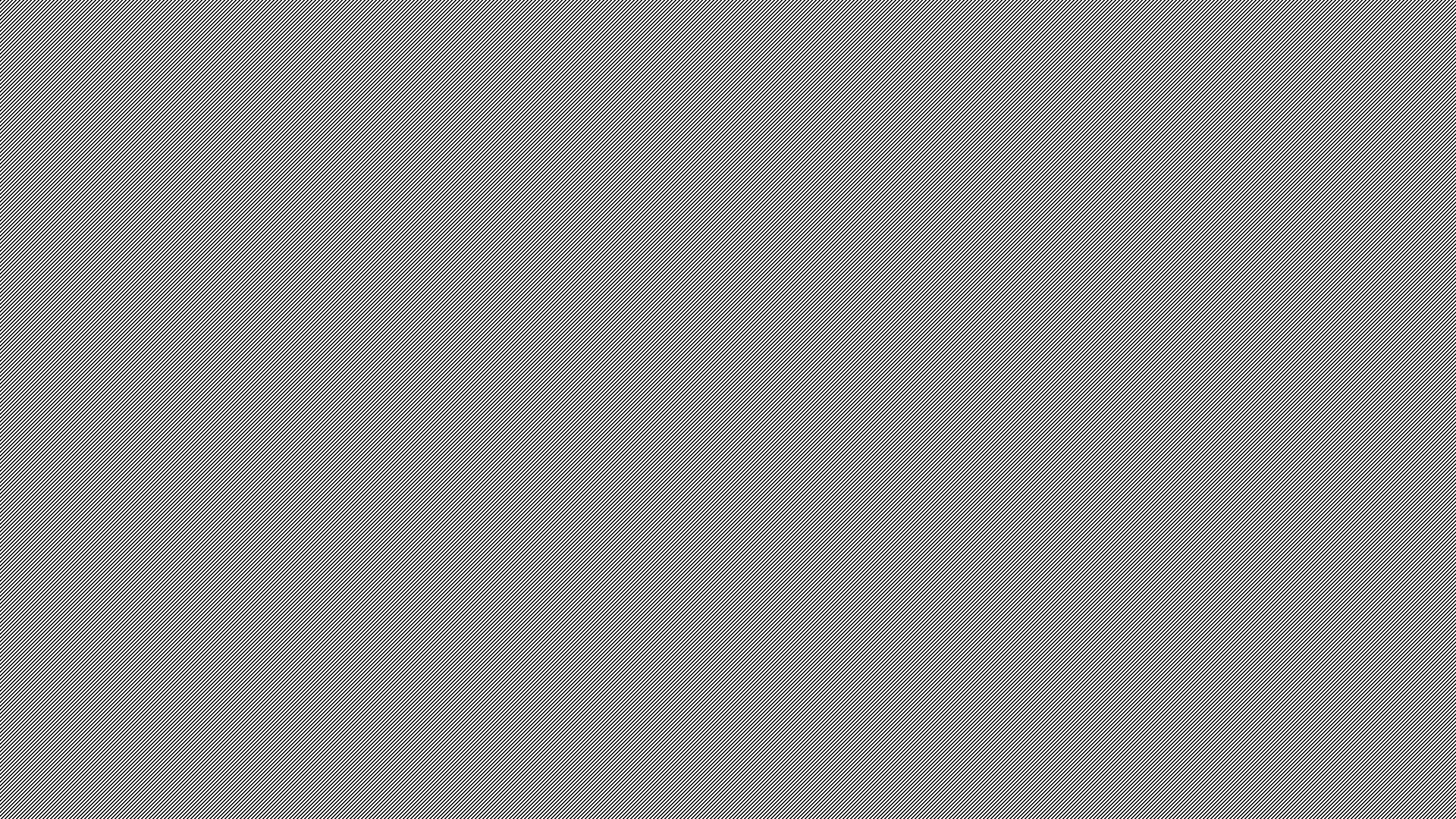 Οι μεταβλητές δαπάνες είναι ανάλογες προς το ύψος των πωλήσεων ή του	κύκλου εργασιών	μιας	επιχείρησης	και τέτοιες είναι οι πρώτες ύλες,	οι υπερωρίες κ.ο.κ.
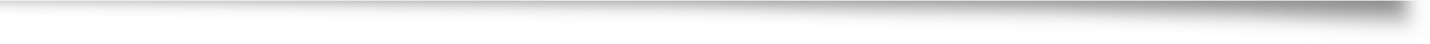 T = την τιμή πώλησης μιας μονάδας προϊόντος
Π = την ποσότητα προϊόντος που παράγεται και πωλείται
ΣΚ = το σταθερό κόστος
ΜΜΚ = το μεταβλητό κόστος ανά μονάδα προϊόντος
Πν = η ποσότητα νεκρού σημείου
T * Πν = ΣΚ + Πν * ΜΜΚ	π
 
 
Πν	= ΣΚ/(Τ-ΜΜΚ)
Η εκδοτική	επιχείρηση	ΚΑΠΠΑ Α.Ε.	σχεδιάζει	την	έκδοση	ενός	εγχειριδίου	ιατρικής.
Το κόστος της έκδοσης διαμορφώνεται ως εξής:
Α. Σταθερά κόστη
-	Διορθώσεις, δοκίμια κ.λ.π.         5000€.
-	Εικονογράφιση                         11.000€
-	Στοιχειοθέτηση                         16.000€
-	Ολικό σταθερό κόστος               32.000€.
Β.) Μεταβλητό κόστος ανά αντίτυπο
- Χαρτί, εκτύπωση, βιβλιοθεσία               4€.
- Προμήθεια βιβλιοπωλείων                     2,5€
- Συγγραφικά δικαιώματα                        3€
- Γενικά έξοδα διάθεσης                          2,5€
- Ολικό ΜΚ ανά αντίτυπο                         
Γ.) Τιμή πώλησης ανά αντίτυπο        15€.
Εφαρμόζοντας τον τύπο για την εξεύρεση της ποσότητας νεκρού σημείου, έχουμε:


Πν = 32.000/(15-12) = 10.667 αντίτυπα


Άρα,	για να	αποκομίσει κέρδος η επιχείρηση πρέπει να	διαθέσει περισσότερα από 10.667 αντίτυπα.
Η εκδοτική επιχείρηση Χ Α.Ε. σχεδιάζει την έκδοση ενός εγχειριδίου υπολογιστών. Τα κόστη του συγκεκριμένου εγχειριδίου είναι τα εξής:
Σταθερά κόστη:
Εικονογράφηση: 9.500€
Στοιχειοθέτηση: 6.000€
Διορθώσεις:       3.500€

Μεταβλητά κόστη ανά αντίτυπο:
Προμήθεια βιβλιοπωλείων: 2 €
Συγγραφικά δικαιώματα:    5 €
Χαρτί, εκτύπωση, βιβλιοδεσία: 3€
Γενικά έξοδα διάθεσης:  3€
Η τιμή πώλησης ανά αντίτυπο είναι 23 €.
Ποιο είναι το νεκρό σημείο της επιχείρησης σε αριθμό αντιτύπων
Πν= 19.000/23-13=19.000/10=1900
Έστω ό,τι παράγουμε 9.400 κιλά παγωτό για ένα μήνα και η τιμή πώλησης είναι 6 ευρώ
Μεταβλητό κόστος ανά κιλό=28160/9400=2,99
Πν= 6708/6-2,99=6708/3,01=2.228